SUSTENTABILIDAD EN PROYECTOS MINEROS
Técnicos en Minas
Nivel III
Agosto  2015
Profesor: Marcos Dasencich Águila
REGLAMENTO
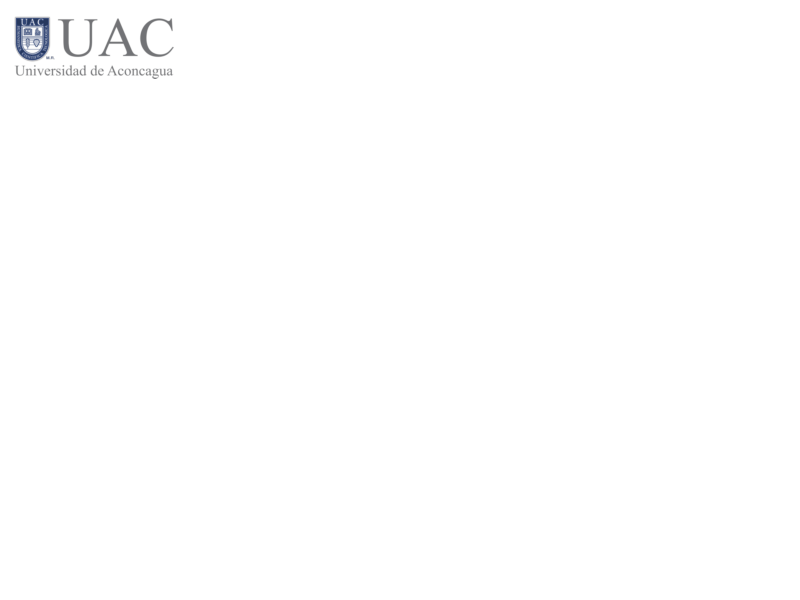 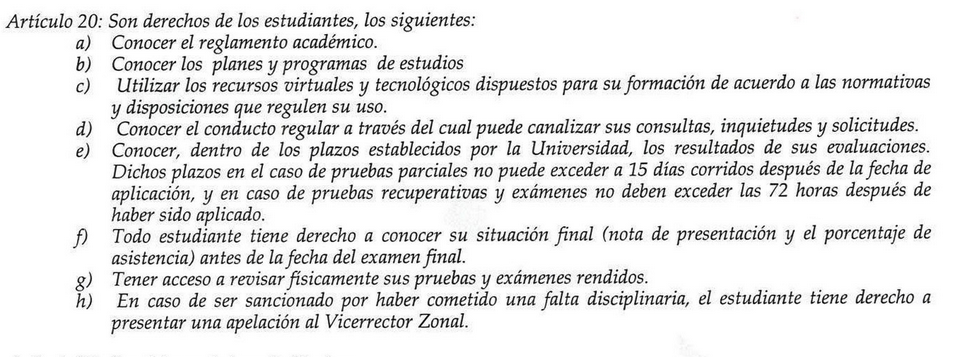 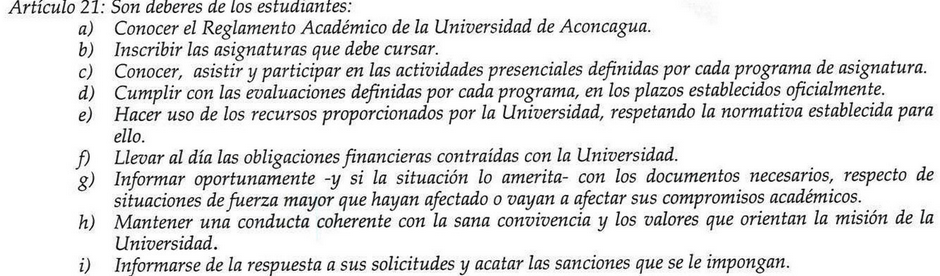 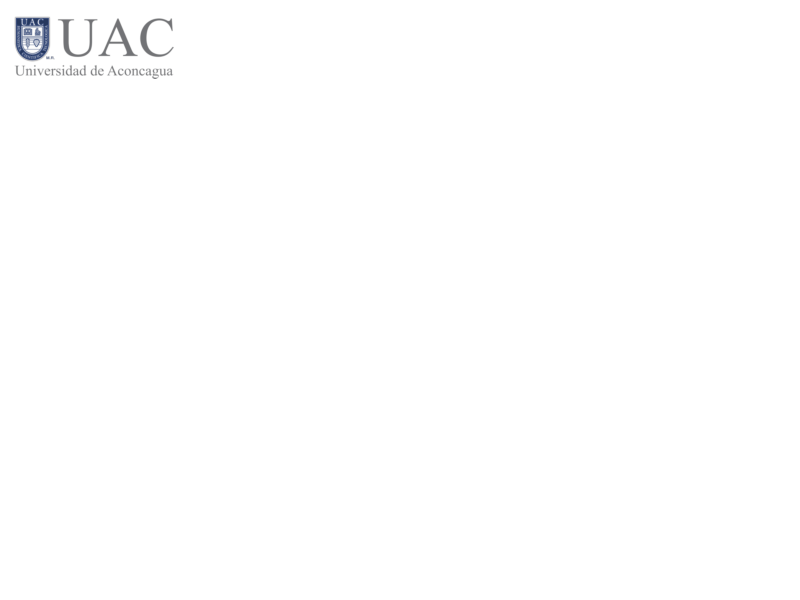 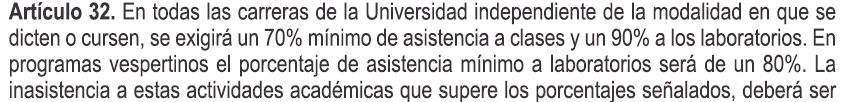 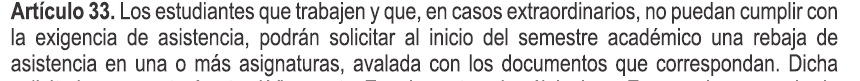 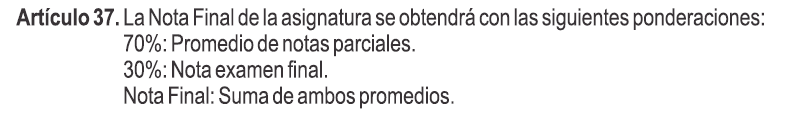 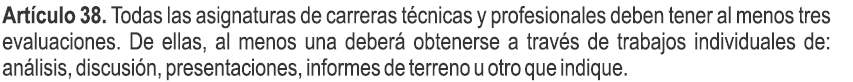 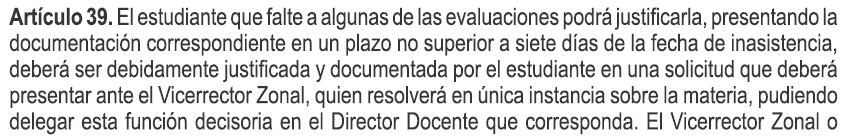 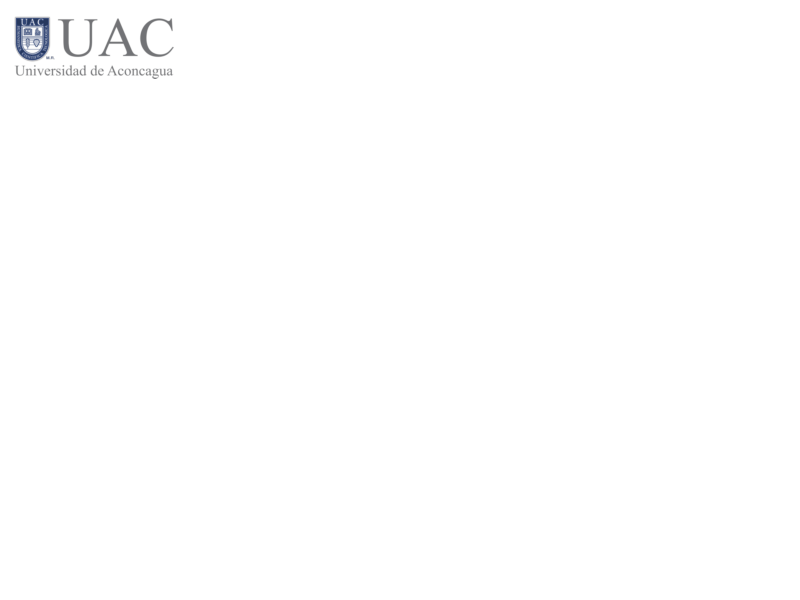 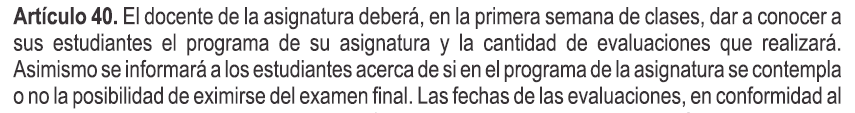 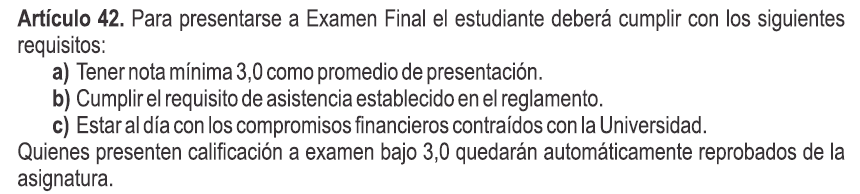 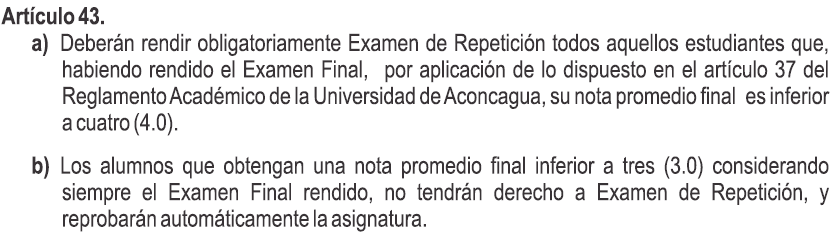 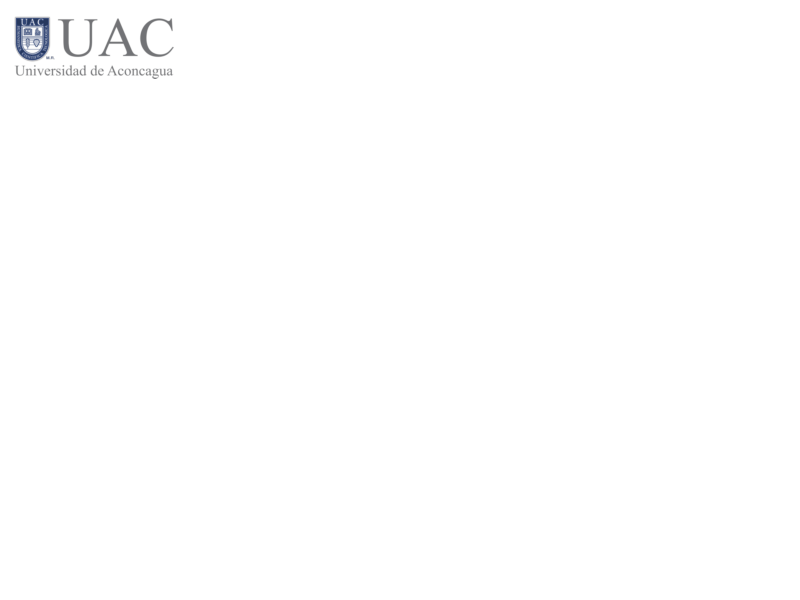 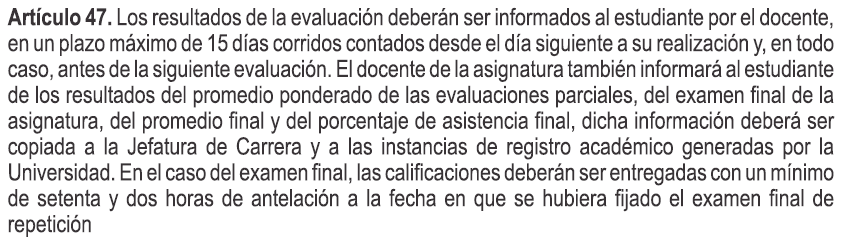 SEGUNDO SEMESTRE 2015 FECHAS ACTIVIDADES Y PROCESOS 

Mes
AGOSTO
Lunes 24 de agosto Inicio Clases Segundo Semestre Programas Regulares

SEPTIEMBRE
Lunes 21 de septiembre a sábado 26
Aplicación Primera Prueba Parcial Asignaturas Teóricas y Teórico/Prácticas, Programas Regulares.

NOVIEMBRE
Lunes 2 al sábado 7 de noviembre
Aplicación Segunda Prueba Parcial Asignaturas Teóricas y
Teórico/Prácticas, todos los Programas

Lunes 30 de noviembre al sábado 5 de diciembre
Aplicación Tercera Prueba Parcial (Pruebas Nacionales)
Asignaturas Teóricas y Teórico/Prácticas, todos los Programas

DICIEMBRE
Lunes 14 al sábado 26 de diciembre
Período Exámenes Finales Asignaturas, Programas
Regulares
Ponderación
La ponderación de las actividades realizadas en el semestre será:
	Asignatura sin Laboratorio
Tipo de Evaluación	Ponderación
EVP1	40% de NP
EVP2	40% de NP
EVPG	20% de NP

Nota de Presentación a Examen (NP)	0,40∙EVP1+0,40∙EVP2+0,2∙EVPG
Examen (EX)	30 % de NF
Nota Final (NF)	0,7∙NP+0,3∙EX

Aprobación de la Asignatura	NF mayor o igual a 4.0 

La calificación final debe redondearse a la unidad o media unidad más próxima.
 En casos intermedios; es decir, cuando los decimales sean exactamente coma veinticinco (,25) o coma setenta y cinco (,75), deberá redondearse hacia la media unidad o unidad superior más próxima.   La calificación final de cuatro (4,0) es la mínima para aprobar un curso.
PROGRAMA
UNIDAD I SUSTENTABILIDAD		(18 horas)

 Concepto de  Desarrollo Sustentable					
 Indicadores de Desarrollo Sustentable	
     Indicadores sociales						-           Indicadores económicos						- Indicadores ambientales

Elementos de Ecología
El funcionamiento de los Ecosistemas.
Equilibrio de los Ecosistemas
Adaptación al cambio
PROGRAMA
UNIDAD II MINERÍA Y MEDIO AMBIENTE.(  36 horas)
Medio Ambiente
Medio Ambiente.							
 Línea de Base.							
 Contaminación							
 Impacto Ambiental
Interacción de minería y medio ambiente.
- Origen del suelo
- Minería y suelo
- Minería y biota
- Minería e hidrosfera.
 Principales Contaminaciones producto de la actividad minera.
-Botaderos (escombreras)
- Aguas azules.
- Relaves 
- Infiltración de napas subterráneas
- Riles productos de filtrados de concentrados
- Rises productos del proceso fundición refinería.
-Contaminación atmosférica producto del proceso de fundición, SO2, NOx ,AS.
PROGRAMA
UNIDAD II MINERÍA Y MEDIO AMBIENTE.(  36 horas)
 
Higiene Industrial
Agentes físicos y químicos producto de la actividad minera.		                    - Polvos con contenido de Sílice libre.					
 Arsénico en el proceso de fundición.					
 Ruido Industrial 						
 DS 594 (Sobre las condiciones ambientales básicas n los lugares de trabajo)            - Conceptos de Limites ,Limite Permisible Ponderado LPP
PROGRAMA
UNIDAD III LEGISLACIÓN AMBIENTAL    (18 horas)

-Ley de Bases generales del medio ambiente
- Institucionalidad Ambiental 				      
 -Servicio de Evaluación Ambiental
- Modalidad de ingreso al Sistema de  Evaluación ambiental, DIA y EIA.
- Análisis de Pertinencia
- Resolución de Calificación Ambiental, RCA
-Rol de la Superintendencia de Medio Ambiente
-Tribunales ambientales. Su rol y composición.
UNIDAD I - SUSTENTABILIDAD
Concepto de Desarrollo Sustentable

1.1 Definición de Sustentabilidad
1.2 Definición – Características y Ciclo de vida de un Proyecto
1.3 Desarrollo Sustentable
1.4 Hitos Históricos - Definición de la Comisión Bruntland
1.5 Áreas que aborda el desarrollo Sustentable

Indicadores de Desarrollo Sustentable
1.6 Definición de Indicadores del Desarrollo
1.7 Indicadores en las Áreas social, ambiental y económica

 Elementos de Ecología

1.8 Funcionamientos de los Ecosistemas
1.9 Equilibrio de los Ecosistemas
1.10 Adaptación al cambio
¿SUSTENTABILIDAD?
La palabra sustentabilidad no está registrada en el Diccionario. La próxima versión incorpora el concepto de Sostenibilidad - Cualidad de sostenible. Un proceso es sostenible cuando puede mantenerse por sí mismo.
¿SUSTENTABILIDAD?
“La ambivalencia alrededor del concepto de sustentabilidad surge de la polisemia* del término sustainability, que integra dos significados: uno, traducible como sustentable, que implica la internalización de las condiciones ecológicas de soporte del proceso económico; otro, que aduce a la durabilidad del proceso económico mismo. En este sentido, la sustentabilidad ecológica se constituye en una condición de la sostenibilidad del proceso económico”.
Referencia: Enrique Leff, Ph.D. en Saber ambiental, sustentabilidad, complejidad, poder (2007)
* Pluralidad de significados de una palabra o de cualquier signo lingüístico.
¿SUSTENTABILIDAD?
La discusión de la diferencia entre ambos conceptos se basa, principalmente, en la idea de que el término “desarrollo sostenible” suele usarse de una manera general e imprecisa, llamándose sostenible a innumerables procesos de producción, prácticas y políticas que en realidad no responden a esa orientación. El desarrollo sustentable, por el contrario, cuestiona de raíz los procesos de desarrollo económico y el crecimiento ilimitado de la economía en un mundo finito, sugiriéndolo como principal obstáculo para crear sociedades justas para todos y perdurables. 
Mejor hablemos de “desarrollo sustentable” .
 Se sostiene que sólo si el "desarrollo sustentable" se mantiene en el tiempo se alcanza el denominado "desarrollo sostenible". 

De Enrique Leff Coordinador de la Red de Formación Ambiental para América Latina y el Caribe, Programa de las Naciones Unidas para el Medio Ambiente
PROYECTOS
En la actualidad todas las empresas y organizaciones se enfrentan a la necesidad de hacer proyectos.

La palabra 'proyecto' tiene varios significados. Procede del latín proiectus, que deriva del verbo proicere, formado por pro- ('hacia delante') y iacere ('lanzar'). De un modo genérico, un proyecto es un plan que se desarrolla para realizar alguna cosa.
PROYECTOS
Un proyecto es:
 Un esfuerzo temporal que se lleva a cabo para crear un producto, servicio o resultado único (Project Management Institute 2008).

 Un esfuerzo por lograr un objetivo específico mediante una serie especial de actividades interrelacionadas y una utilización eficiente de los recursos (Gido y Clements 2003)
UCYC – Planificación, Seguimiento y Control de Proyectos
Proyecto
Un esfuerzo sistemático para solucionar un problema o lograr un objetivo específico, mediante una serie de actividades interrelacionadas, que  requiere la aplicación eficiente de recursos, en un espacio y en un tiempo determinados.
¿Cómo nacen los proyectos?
(Chamoun. 2002)
UCYC – Planificación, Seguimiento y Control de Proyectos
¿Qué caracteriza a un proyecto?
Están afectos a riesgos potenciales e incertidumbres
Es de naturaleza temporal
Tiene un objetivo bien definido
Tiene un ciclo de vida
Es de carácter único
Varios participantes con diferentes intereses y especialidades
UCYC – Planificación, Seguimiento y Control de Proyectos
¿Cuál es el ciclo de vida de un proyecto?
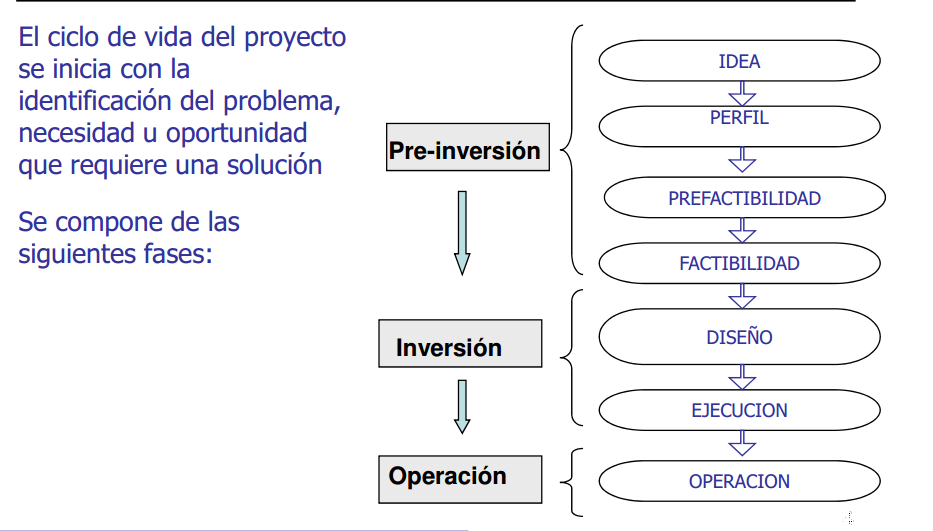 FASE DE PRE INVERSIÓN
Corresponde a una primera aproximación al problema, necesidad u oportunidad y a su
resolución.
ETAPAS
IDEA
Se realiza la preparación y evaluación de las posibles alternativas de solución, partiendo de información que proviene principalmente de fuentes de origen secundario.
PERFIL
En esta etapa se realiza una Evaluación más completa y profunda de las alternativas identificadas en la etapa de perfil y de las posibles soluciones.
PREFACTIBILIDAD
FACTIBILIDAD
En esta etapa se perfecciona y precisa la mejor alternativa identificada en la etapa de pre-factibilidad, sobre la base de información primaria recolectada
especialmente para este fin.
FASE DE INVERSIÓN
Considera todas las acciones destinadas a materializar la solución formulada y evaluada como conveniente.
Consta de dos etapas:
–Diseño (de arquitectura, ingeniería y/o especialidades según corresponda) y presupuesto detallado de las obras.
– Ejecución de obras.
¿Que entendemos por desarrollo?
REAL  ACADEMIA  ESPAÑOLA
desarrollo.
1. m. Acción y efecto de desarrollar o desarrollarse.
2. m. Combinación entre el plato y el piñón de la bicicleta, que determina la distancia que se avanza con cada pedalada.

3. m. Econ. Evolución progresiva de una economía hacia mejores niveles de vida

¿SUSTENTABLE? 

1. adj. Que se puede sustentar o defender con razones
DESARROLLO SUSTENTABLE
¿CUÁL ES EL ORIGEN DE ESTE CONCEPTO?
La Historia como sabemos se divide en cuatro grandes épocas:

Edad Antigua  (desde la Invención de la escritura hasta la caída
    del Imperio Romano de Occidente siglo  V.

II. Edad Media hasta la caída del Imperio Romano de Oriente, siglo
    XVI.

III. Edad  Moderna , hasta la revolución francesa  1789.

IV .Edad contemporánea (hasta el presente)
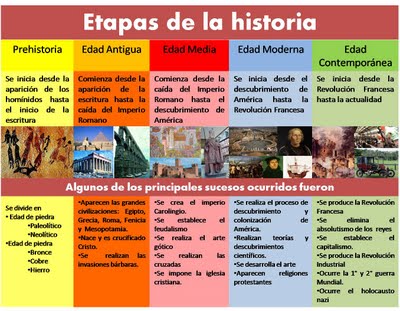 HISTORIA
Desde el siglo XVIII y principios del XIX, filósofos sociales y economistas, como Thomas Malthus y David Ricardi, comenzaron a preocuparse por las posibilidades del planeta Tierra para satisfacer las necesidades del ser humano ante un crecimiento poblacional que, excedería la capacidad del Planeta para producir bienes económicos.
Sin embargo, sus pronósticos se vieron empañados tras el auge de la Revolución Industrial y la era del petróleo barato, No fue hasta el siglo XX cuando científicos, líderes de diferentes sectores y grupos comunitarios y ecológicos volvieron a recalcar el problema.
No se preveía entonces los resultados indeseables del crecimiento económico que hoy son evidentes:
• la acumulación de desechos
• la contaminación del ambiente
• la pérdida de biodiversidad
• el agotamiento de los recursos naturales no renovables, etc.
HISTORIA
La Revolución Industrial fue un periodo histórico entre la segunda mitad del siglo XVIII y parte  del siglo XIX. Inglaterra primero, y el resto de Europa después, sufren grandes transformaciones tecnológicas, 
socioeconómicas, y culturales en la historia de la humanidad.
La economía basada en el trabajo manual fue reemplazada por la industria y la manufactura:
•La mecanización de las industrias textiles, del hierro y de la agricultura
• La expansión del comercio por mejores rutas de transportes y el ferrocarril
• Las innovaciones tecnológicas de la máquina de vapor
• El aumento de la capacidad productiva gracias a las nuevas maquinarias
La Revolución Industrial aumentó la explotación y producción de productos, y redujo el tiempo para fabricarlos. Se paso a la producción en serie (líneas de ensamblaje). Tareas complejas se simplificaron en varias operaciones simples que podían realizarse sin necesidad de mano de obra cualificada. Esto bajó los costos de producción y elevó la cantidad de unidades producidas al mismo costo fijo.
HISTORIA
Muy importante, hubo una migración del campo a la ciudad al disminuir las labores agrícolas mientras crecía la demanda de trabajo y mano de obra en las ciudades por las industrias. Como resultado, comienzan a crecer las áreas urbanas rápidamente, sin control y con graves problemas ambientales y sociales.
A fines de la Edad Moderna las fuentes de energía  continuaban siendo las mismas que el hombre había utilizado desde el principio de la historia. Los ríos , el viento y los animales (incluido el propio hombre) eran los únicos “motores” existentes.


En 1768 , el escocés James Watt(1736-1819), fabricó la primera máquina a vapor ,capaz de producir un servicio realmente útil en muchos nuevos  aspectos.

A partir de entonces  el hombre ya no dependió , del viento o de los animales.
REVOLUCIÓN INDUSTRIAL
emisiones
Materias Primas

Energía

Agua
$
PRODUCTO = $$$
Líquidos


Sólidos
Residuos
HISTORIA
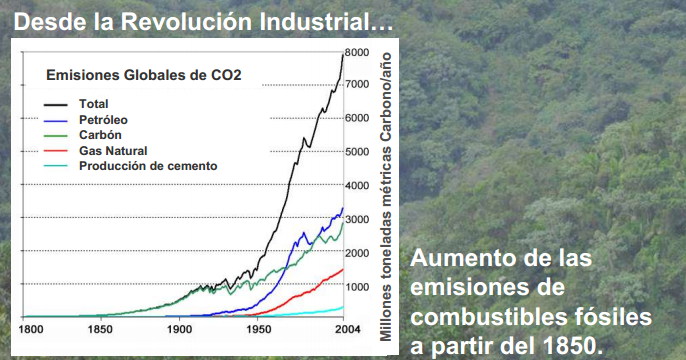 Algunos Hitos Históricos
1968- Creación del Club de Roma  reúne personalidades importantes , algunos premios  Nobel economistas , jefes de estado , e incluso  asociaciones internacionales.

1972- El Club de Roma publica informe  Los límites del crecimiento, preparado por el Instituto Tecnológico de Massachusetts –MIT

1972 -Primera  Cumbre de la Tierra  (Estocolmo) conferencia sobre el Medio Humano, organizada por  las  Naciones Unidas

1987 -Informe  Brundtlannd  Nuestro Futuro Común, elaborado por la Comisión  Mundial sobre Medio Ambiente y Desarrollo en que se formaliza por primera vez el concepto de Desarrollo Sustentable.
1992- Se  celebra en Rio de Janeiro  la Segunda Cumbre de la Tierra  se reorienta la definición de Brundtland hacia tres “pilares fundamentales” en una perspectiva de Desarrollo Sustentable :el progreso económico , la justicia social y la preservación del medio ambiente. 

 2002- Conferencia  Mundial sobre Desarrollo Sustentable Río +10, Cumbre de Johanesburgo. En que se reafirmó el D.S como elemento central en la l agenda internacional  y se dio un nuevo ímpetu a la acción global  para la lucha contra la pobreza  y la protección del Medio Ambiente. Se reunieron mas de un centenar de Jefes de Estado  y varios miles de representantes de Gobiernos. 

2005- Entrada en vigencia  del Protocolo de Kioto sobre la reducción de gases de efecto invernadero.

2007- Cumbre de Bali  que busca redefinir el Protocolo de Kioto y adecuarlo a las nuevas  necesidades respecto al cambio climático  en esta cumbre intervienen los ministros de medio ambiente de todos los países del mundo  aunque EE.UU y China principales  emisores y contaminantes del planeta ) se niegan a suscribir compromisos.
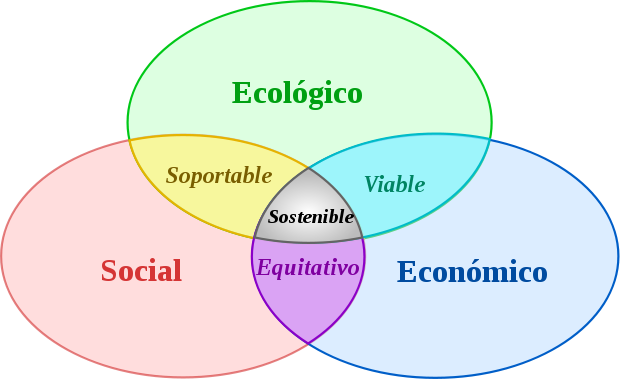 DESARROLLO SUSTENTABLE


Satisfacer las necesidades de las generaciones presentes sin comprometer las posibilidades de las del futuro para atender sus propias necesidades Informe de la Comisión Mundial sobre el Medio Ambiente y el Desarrollo (Comisión Brundtland): Nuestro Futuro Común
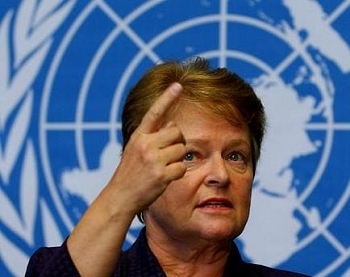 Gro Harlem Brundtland
Ámbito de aplicación.
El DS no se centra  exclusivamente en las cuestiones ambientales .

Las políticas de DS  afectan  a tres aéreas:
    
		-Económica
		-Ambiental
		-Social
	
Cumbre de mundial del 2005 los define como “pilares interdependientes
  que se refuerzan mutuamente.”
	

Diversidad Cultural  (UNESCO 2001)  “La diversidad cultural es tan   
 necesaria para el genero humano como la diversidad biológica  para
 los organismos vivos” 

“Desarrollo verde” – Sustentabilidad ambiental
El desarrollo sustentabley las ideologias.
Pensamiento liberal  énfasis  en el crecimiento económico mediante
  el aumento de productividad /Producir mas consumiendo menos 
  recursos.



Ideas Ecologistas : Aplicación estricta del principio de precaución /
 No realizar algunas actividades productivas mientras no se demuestre
 que son dañinas.
Preocupación por un desarrollo sustentable.
Siglo XIX – La revolución Industrial/ Criterios esencialmente de crecimiento 
 económico.
Estos criterios se pueden encontrar en el PIB que data de 1930.

A mediados del siglo XIX se incorporan algunos conceptos de  tipo social
 Principalmente con las apariciones del sindicalismo y las organizaciones
 sin fines de lucro el termino “económico social” pasa a formar parte del
 vocabulario.
 Es necesario entonces definir otros indicadores que incorporen
 la totalidad de los aspectos de desarrollo social y de la protección del medio 
 ambiente.

Para algunos analistas el modelo de desarrollo industrial ,no es sostenible.
No permite un desarrollo que pueda durar. El agotamiento de los recursos
naturales (materias primas y combustibles fósiles) la destrucción y
fragmentación del ecosistema, la perdida de diversidad biológica , reduce
la capacidad de resistencia del planeta.
Cumbre del G-7, Schloss Elmau, Alemania, 07-08/06/2015

Los días 7 y 8 de junio de 2015, Alemania ha acogido la reunión de jefes de Estado y de Gobierno del G-7. La cumbre se ha centrado en la economía mundial y el cambio climático, así como en cuestiones clave de política exterior, seguridad y desarrollo.
Energía y cambio climático, retos relacionados con el desarrollo
Uno de los principales temas tratados ha sido el cambio climático. Todos los países del G-7 han expresado su firme determinación de adoptar un acuerdo ambicioso en la cumbre de la CP21 que se celebrará en diciembre en París.

Los dirigentes del G-7 han deliberado también acerca de los próximos pasos hacia un nuevo acuerdo internacional sobre erradicación de la pobreza y desarrollo sostenible, el llamado «programa de desarrollo para después de 2015».

Otros temas presentados por la Presidencia alemana han sido la protección del medio marino y la utilización eficiente de los recursos, la resistencia a los antibióticos, las enfermedades relacionadas con la pobreza y desatendidas, el ébola y la capacitación de las mujeres que trabajan por cuenta propia y las mujeres en la formación profesional.
Laudato si' (en latín; Alabado seas, en español) es el título de la segunda encíclica del papa Francisco, firmada el 24 de mayo, Solemnidad de Pentecostés, del año 2015; y que fue presentada el 18 de junio de 2015.1

La encíclica se centra en el planeta Tierra como lugar en el que viven los hombres, defendiendo la naturaleza, la vida animal y las reformas energéticas en los seis capítulos compuestos; presenta el subtítulo: Sobre el cuidado de la casa común. Francisco realiza una «crítica mordaz del consumismo y el desarrollo irresponsable con un alegato en favor de una acción mundial rápida y unificada “para combatir la degradación ambiental y el cambio climático”»
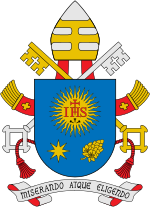 Producto interno BrutoPIB
El  Producto Interno Bruto (PIB) es el valor monetario total de la producción corriente  de bienes y servicios de un país durante un período (normalmente un trimestre o un año).

El PIB es una magnitud de flujo , pues contabiliza sólo los bienes y servicios producidos durante la etapa de estudio.

Por otra parte el PIB no contabiliza  los bienes que son fruto del trabajo informal ( trabajo doméstico  , intercambio entre conocidos etc.
Esta es una lista de las naciones sudamericanas según su Producto Interno Bruto (PIB) calculado a precios de paridad de poder adquisitivo (PPA). Los datos son estimaciones para 20151 del Fondo Monetario Internacional.
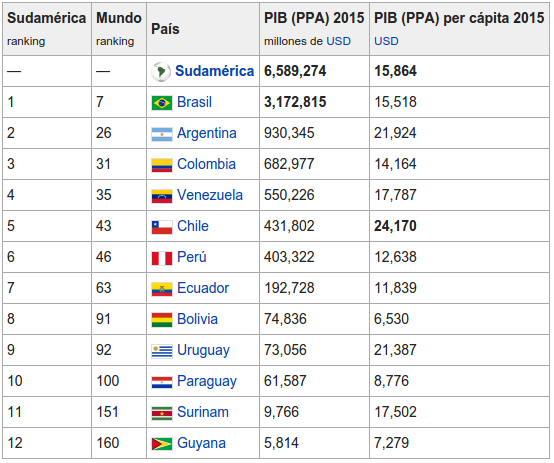 (
Ingreso per cápita = PIB/Nº de habitantes del país
Chile se ha planteado el desafío de ser un país desarrollado a   fines de esta década o principio de la siguiente.

Para tal efecto su ingreso per cápita deberá superar los 
 US$ 20.000 aproximadamente.

 Par tal efecto deberá aumentar fuertemente su desarrollo
  económico en todas las áreas de la economía , minería ,          agricultura, forestal pesca, transportes, servicios etc.

 Para el logro de lo anterior requiere necesariamente  incrementar  la producción de energía , por eso es importante
el desarrollo de nuevas fuentes de energía ya sean convencionales o no convencionales renovables.
Pregunta:


¿ Es Chile un País Desarrollado?
INDICADORES DEL DESARROLLO SUSTENTABLE
Los indicadores para monitorear el progreso en las distintas dimensiones son necesarios para ayudar a quienes toman las decisiones y elaboran las políticas a todo nivel a mantenerse enfocados en el camino hacia el desarrollo sustentable. 

El proceso de elaboración de indicadores es lento y complejo y requiere numerosas consultas. 

Cuando aparece un nuevo indicador éste debe ser puesto a prueba y modificado a la luz de la experiencia.
Los indicadores económicos son comúnmente los más usados. Sin embargo, los indicadores sociales, ambientales e institucionales son esenciales para tener un panorama más completo de lo que ocurre con el desarrollo
El índice de Gini: el termómetro de la desigualdad en un país

El ideólogo y estadístico italiano Corrado Gini ideó en el año 1912 un método para medir la desigualdad de una determinada distribución en su obra Variabilità e mutabilità. En ella introdujo el valor de 0 para expresar la igualdad total entre todos los ciudadanos de un país y el valor de 1 para expresar la desigualdad total. El conjunto de infinitos valores que puede tomar esta distribución estará contenido entre 0 y 1, que es donde se encuentran todos los países (hasta la fecha, ningún país es totalmente igualitario o totalmente desigualitario).
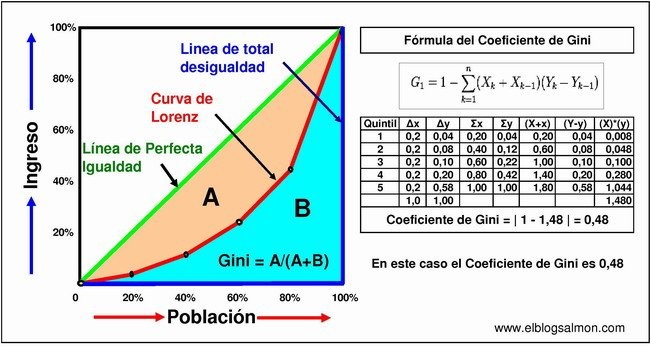 Matemáticamente, si la Curva de Lorenz se aleja de la diagonal, aumenta la desigualdad en la misma proporción en la que ha aumentado el área A. Cuando la curva se ha alejado al máximo, el área B ha desaparecido, lo que significa que una sola familia se ha quedado con el total de la riqueza de una economía.
En la realidad, todos los países se sitúan entre estos dos extremos. En el ejemplo, la curva representa la proporción de ingresos en función del número de habitantes. En este caso, el 20% de la población se queda con el 4% del ingreso; el 40% de la población, con el 12% (aumenta un 8% en relación al primero), el 60% con el 22% del ingreso y el 80% de la población con el 42% del ingreso acumulado, lo que da como resultado un índice de Gini del 0,48.
Ese coeficiente es de 0,50 para Chile, seguido de cerca por México (0,47) y a más distancia por Turquía (0,41), Estados Unidos (0,38), Israel (0,38), Portugal (0,34), Reino Unido (0,34), España (0,34), Grecia (0,34) y Japón (0,34). La media en la OCDE es de 0,31.
Los países con menos desigualdades son Islandia (0,24), Eslovenia (0,25), Noruega (0,25) y Dinamarca (0,25).
INDICE DE GINI
Este índice mide hasta qué punto la distribución del ingreso (o, en algunos casos, el gasto de consumo) entre individuos u hogares dentro de una economía se aleja de una distribución perfectamente equitativa.

El coeficiente de Gini es una medida de la desigualdad ideada por el estadístico italiano Corrado Gini. Normalmente se utiliza para medir la desigualdad en los ingresos, dentro de un país, pero puede utilizarse también para medir cualquier forma de distribución desigual. El coeficiente de Gini es un número entre 0 y 1, en donde 0 se corresponde con la perfecta igualdad (todos tienen los mismos ingresos) y donde el valor 1 se corresponde con la perfecta desigualdad (una persona tiene todos los ingresos y los demás ninguno).

El índice de Gini es el coeficiente de Gini expresado en porcentaje y es igual al coeficiente de Gini multiplicado por 100.
INDICE DE GINI
El coeficiente de Gini se limita a dar una imagen de cómo está distribuida la riqueza en una sociedad, poco importa que sea esta sociedad feudal, capitalista o socialista, que sea una sociedad rica o sea pobre; lo que mide es cuán equitativa o inequitativamente está distribuida la riqueza en una sociedad.
INDICE DE GINI (NU 2005)
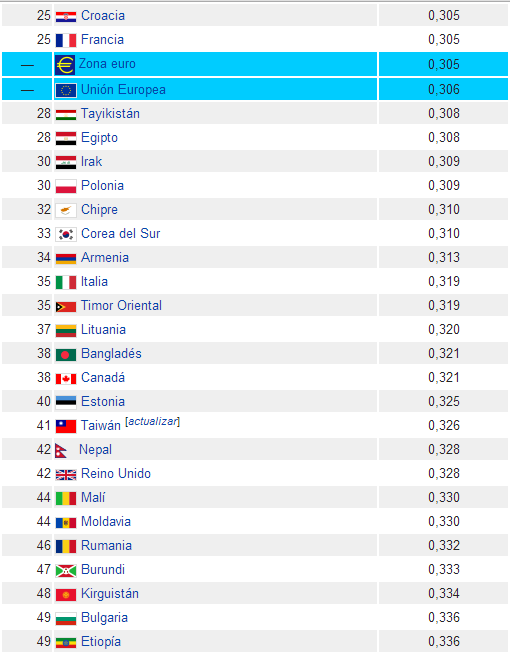 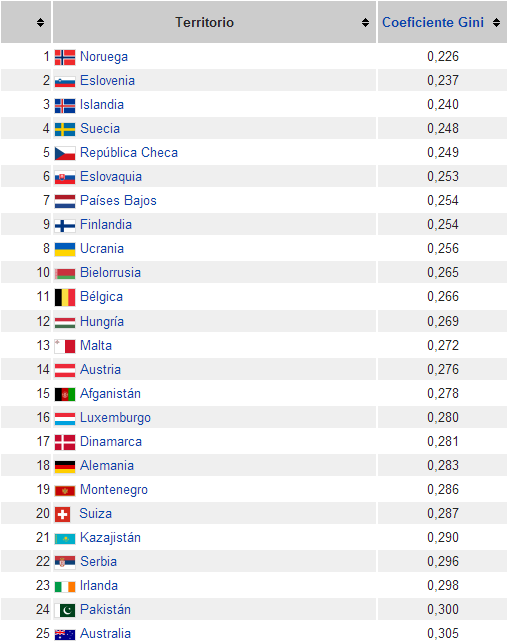 INDICE DE GINI (NU 2005)
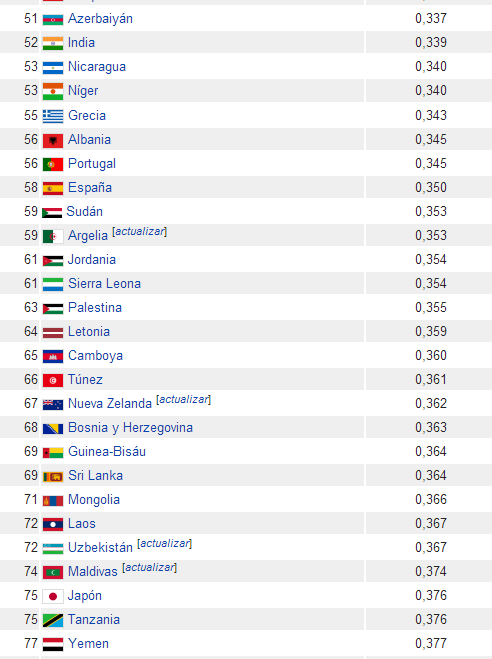 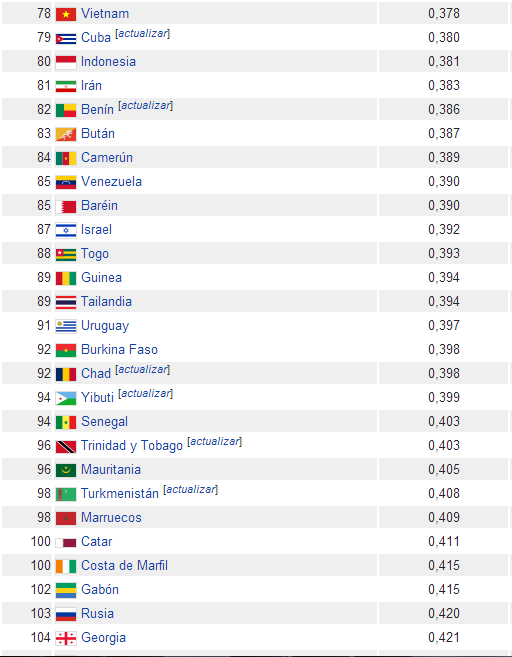 INDICE DE GINI (NU 2005)
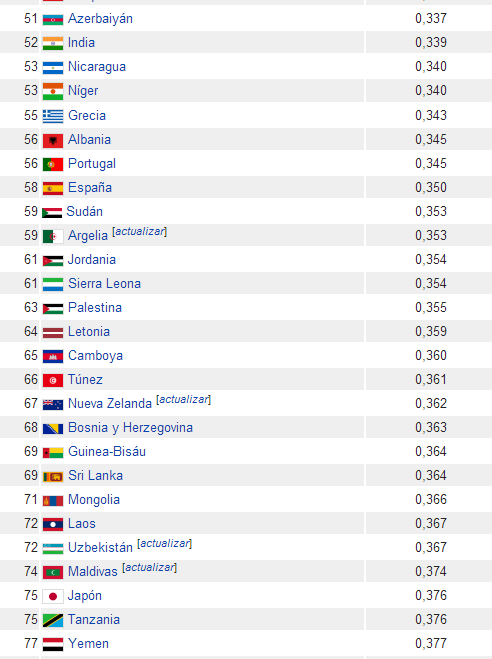 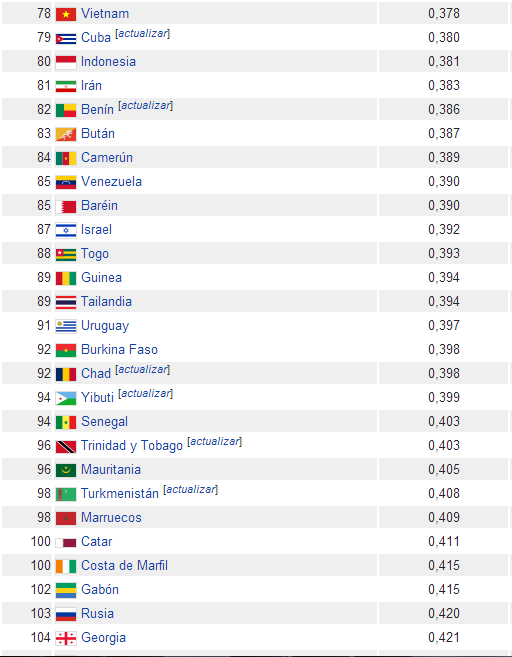 INDICE DE GINI
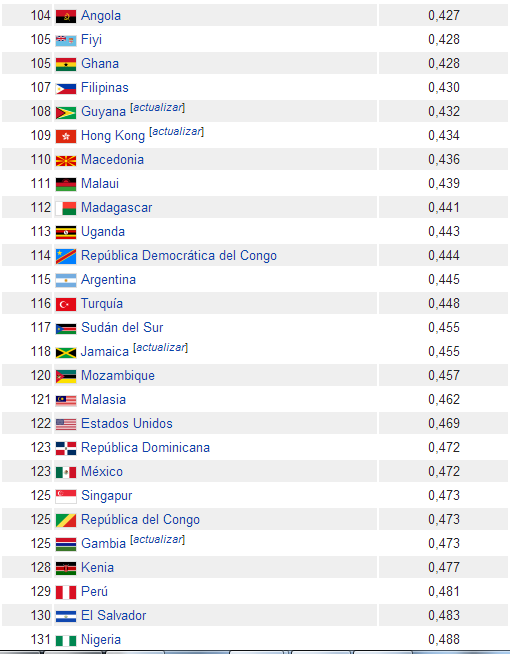 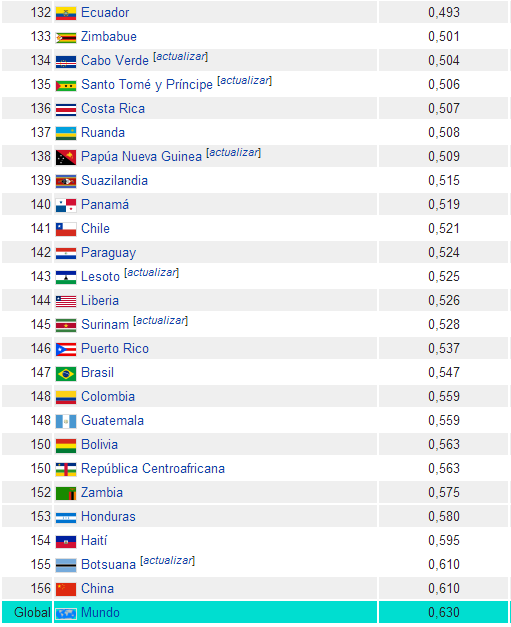